JLEIC Design*

Yuhong Zhang for JLEIC Team, Jefferson Lab, Newport News, VA 23606, USA
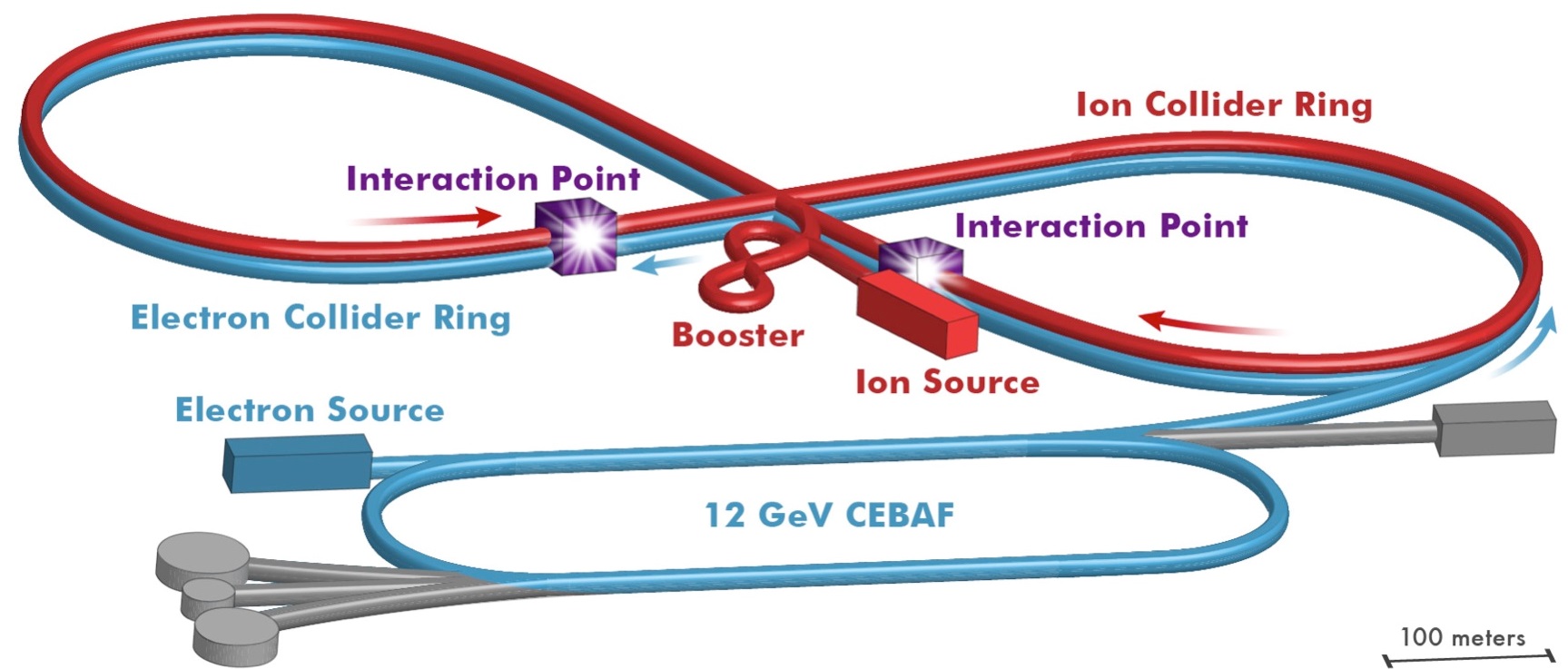 8-100 GeV
Thomas Jefferson National Accelerator Facility, Newport News, Virginia,  USA, Managed by the Jefferson Science Associates, LLC for the U.S. Department of Energy, Office of Science
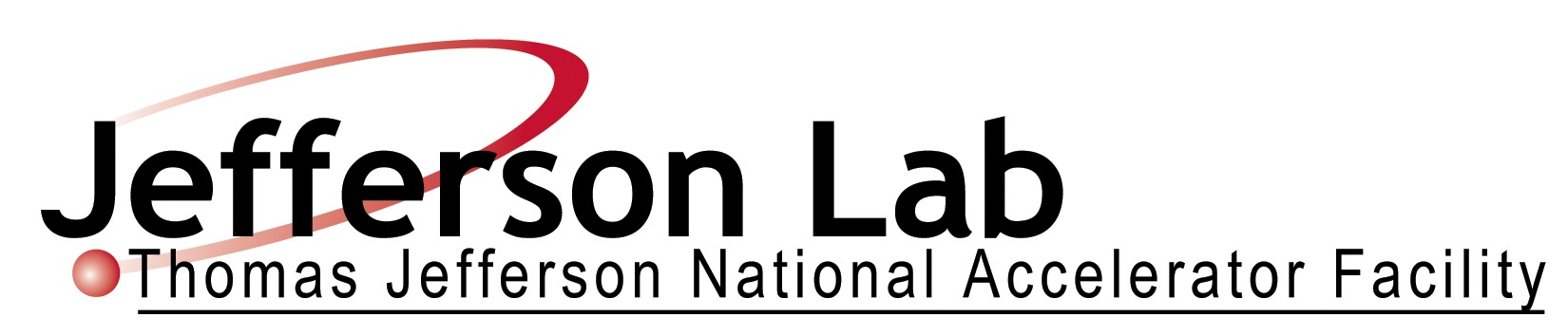 Central detector/solenoid
Scattered Electron
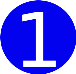 Ion beamline
Electron beamline
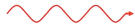 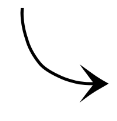 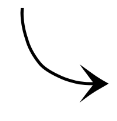 Dipole
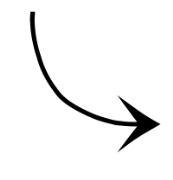 Forward (Ion) Detector
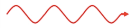 Dipole
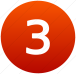 Particles Associated with struck parton
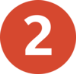 Particles Associated 
with Initial Ion
S
B
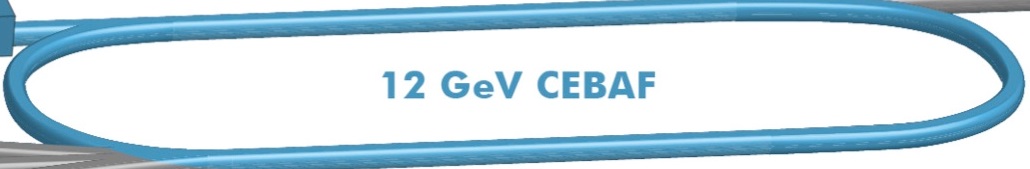 Central Detector
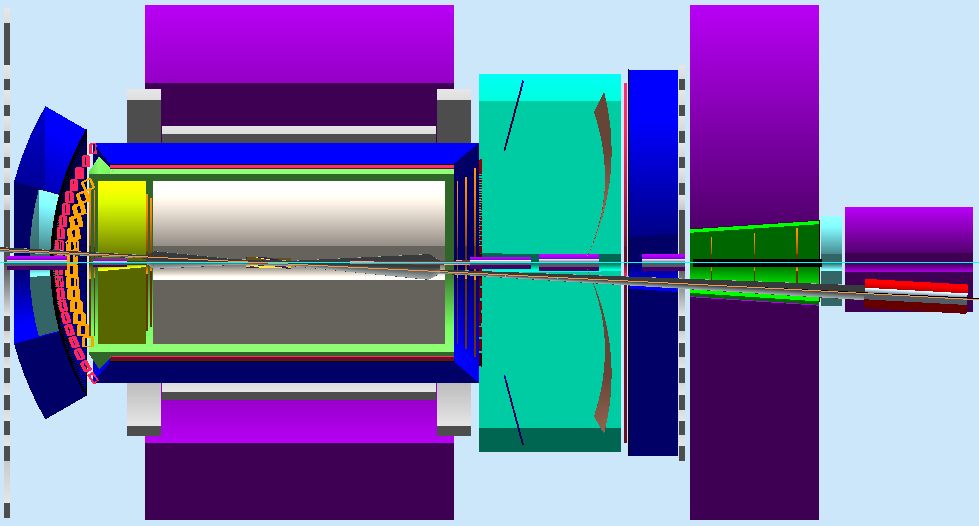 Conventional synchrotron
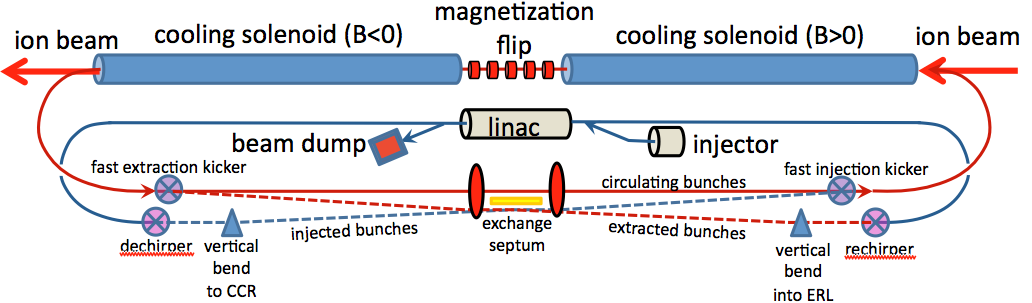 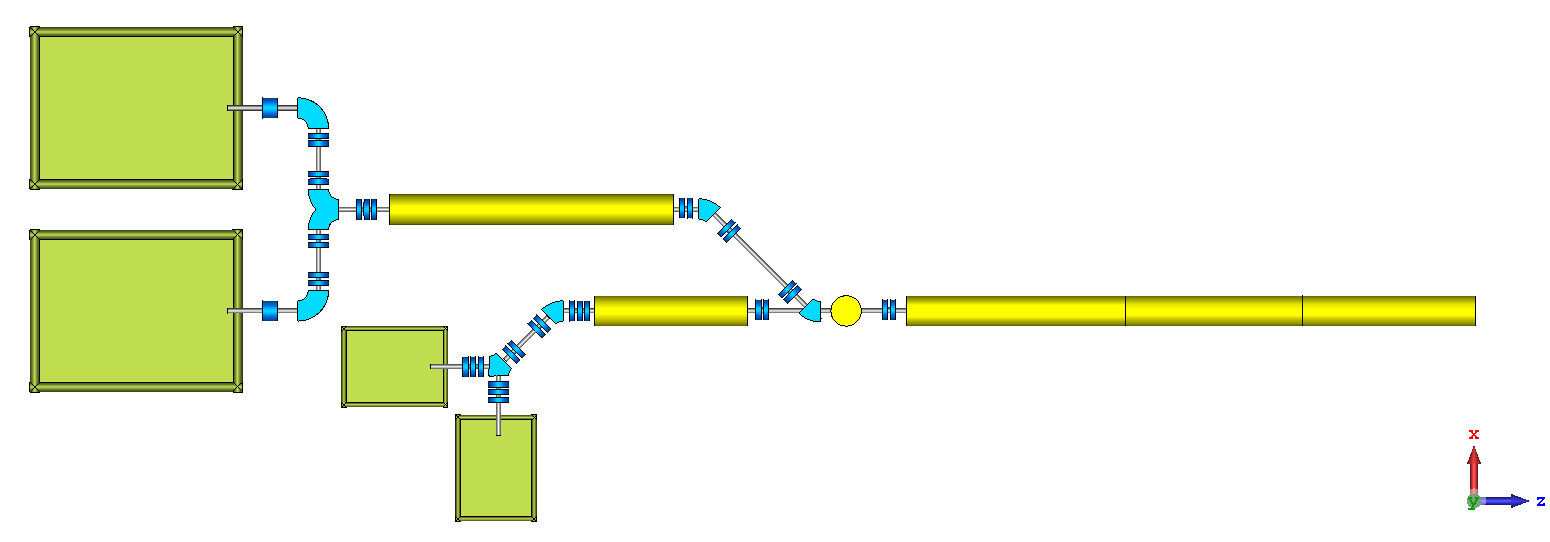 3-10 GeV
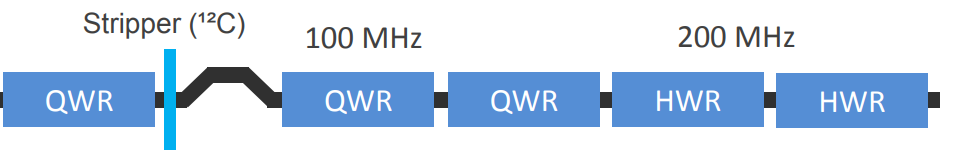 8 GeV
Spin precession/tune is energy dependent
Cross spin resonances during acceleration
Siberian Snake may help
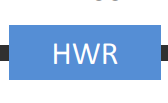 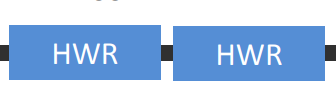 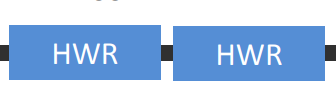 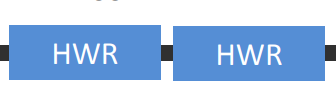 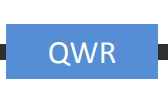 Abstract      A polarized electron-ion collider with medium center-of-mass energy (20 to 100+ GeV) has been envisioned as a future accelerator facility for the QCD frontier. Over the last 15 years, Jefferson Lab has been engaged in a design study of such a collider (JLEIC) based on the existing CEBAF recirculated SRF electron linac. In this paper, we present a general discussion of optimization of the JLEIC design, particularly in certain areas that could be further exploit for enhancing the performance and for reducing the technical risk and project cost.
ECR-IS
HI-RFQ
Bunch splitting
BB cooling
280 MeV protons
100 MeV/u Pb
S
Figure-8 synchrotron
Linac
collider Ring
IH-DTL
B
LI-RFQ
βG=0.3
βG=0.15
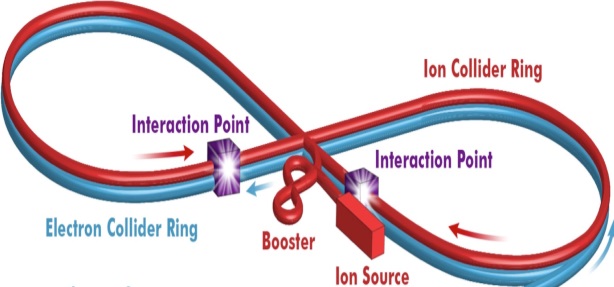 EBIS
booster
IR Design
Very small β*
Crab crossing
Beam Design
High repetition rate
Low bunch intensity 
Short bunch length
Small emittance
Up to 40 GeV/u
Stacking, emittance preservation
Bunch splitting
BB cooling
Damping Design
Synchrotron radiation
Electron cooling
Circulator cooler ring
Polarized
Source
ERL cooler
collider Ring
Pre-cool
Un-polarized
Source
B
booster
ERL ring
Multi-turn injection accumulation
Up to 100 GeV
EIC Detection
7.9 GeV
Spin precessions in left and right ring are cancelled  Spin turn is zero (energy independent)
ERL cooler
Stacking/Pre-cool
Ion Booster Ring
Extraction energy:  8 GeV
Circumference: 313 m  
Super-ferric magnets: 3 T, 
  fast ramping ~1 T/s
No transition crossing (γT~19)
JLEIC for QCD Frontier
JLEIC is designed for delivering high luminosity, high polarization and full detector acceptance
The JLEIC design concept stable over the last 10 years
The implementation updated/optimized to enhance performance, mitigate technical risk and reduce costs
DC cooler
2 GeV
Lead ion
Multi-turn injection accumulation
100 MeV/u
DC cooler
7.9 GeV
DC cooler
proton
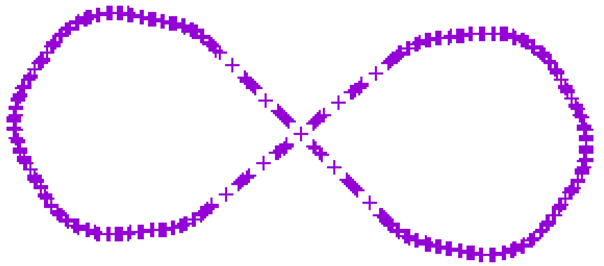 JLEIC Layout & on Site Map
285 MeV
DC cooler
High Luminosity Concept
Conventional approach for hadron colliders
Few colliding bunches low bunch frequency
High bunch intensity long bunch & large β* 
JLEIC approach: high bunch repetition rate + short bunch colliding beams







A traditional approach for lepton colliders
     (KEK-B reached  > 2x1034 /cm2/s)
JLEIC advantages
Based on CEBAF, already up to 1.5 GHz
New green field  ion complex can be designed to deliver high bunch repetition rate
Collider Rings
Two rings have same footprint, stack vertically
Supports two IPs, horizontal crab crossing at IPs
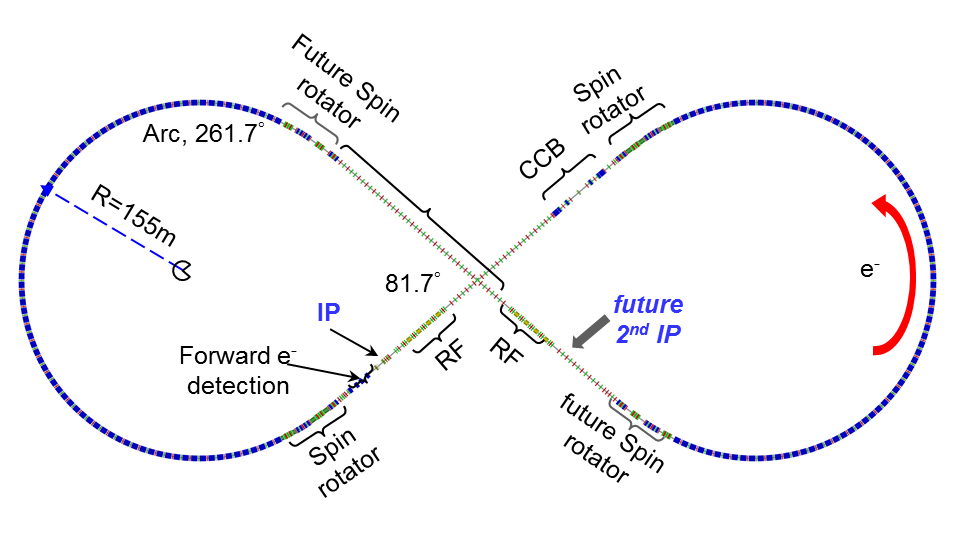 Luminosity & Upgrade Potential
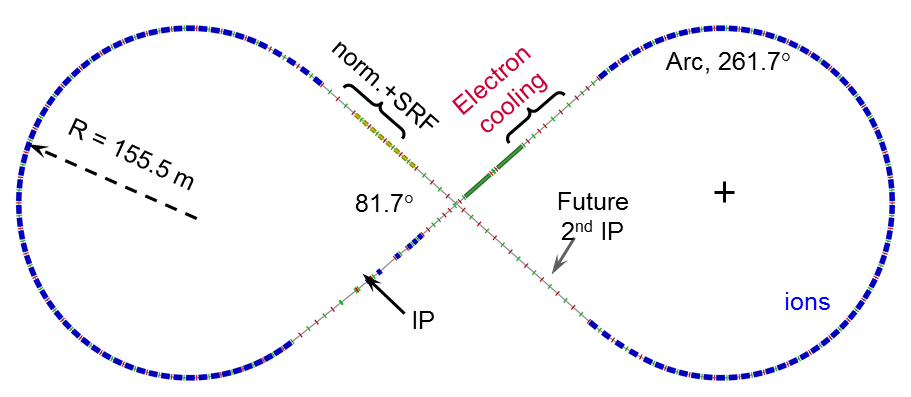 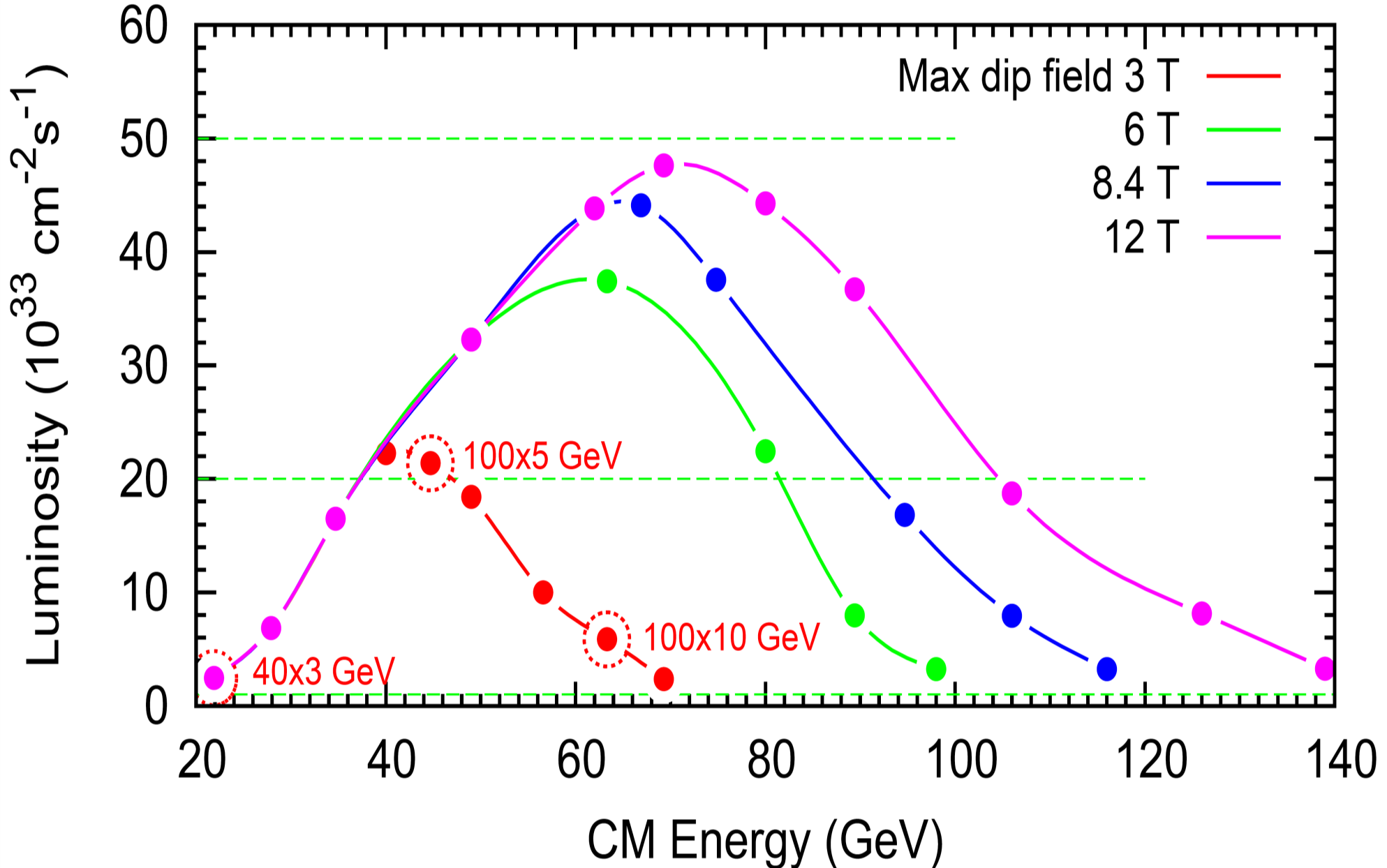 Baseline
Upgrade to 100 GeV CM
Upgrade to 140 GeV CM
Upgrade to 115 GeV CM 
(LHC SC magnet)
Staged Electron Cooling
Achieving very small emittance (order of magnitude reduction in all dimensions),  short bunch length ~1 cm
Suppressing IBS induced emittance degradation
JLEIC: conventional electron cooling 
        Well established technology (in the low energy)
Figure-8 Ring for High Polarization
A brilliant invention of Dr. Ya. Derbenev
Enabled by a green field collider ring design
Spin precessions in the left & right parts of a figure-8 ring are exactly cancelled
-> net spin precession is zero  spin tune is zero
No cross of spin resonance during energy ramp
Spin can be controlled/stabilized by compact spin rotators (e.g., moving spin tune away from 0)
No need of Siberian Snakes
The only practical way to accelerate/store polarized deuterons in medium energy range
The electron ring follows the footprint of the ion ring, figure-8 helps the electron polarization under spin flip
JLEIC Baseline 
      Achieved Design Goals 


Energy
Full coverage of CM energy from 15 to ~70 GeV
e: 3-12 GeV, p: up to 100 GeV, ions up to 40 GeV/u
Ion species
Polarized light ions: p, d, 3He, and possibly Li
Un-polarized light to heavy ions up to A above 200
Support 2 detectors with full acceptance capability
Luminosity
1033 to 1034 /cm2s/IP in a broad CM energy range,
Highest luminosity at CM energy around 45 GeV
Polarization
At IP: longitudinal for both, transverse for ions only
All polarizations >70% 
Upgradable to higher CM energy (~150 GeV CM)
e: 14 GeV, p: up to 400 GeV, ions up to 160 GeV/u
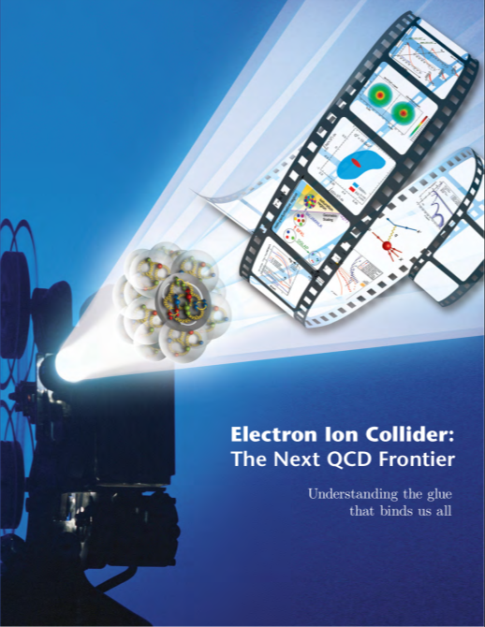 Consistent with the EIC White Paper
Beam Formation w/ Cooling
New Ion Injector
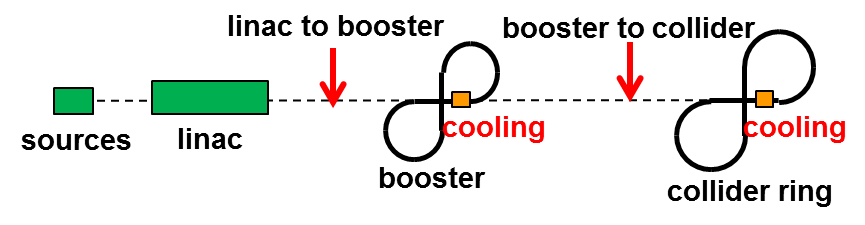 Baseline e-p Parameters
Ion Linac
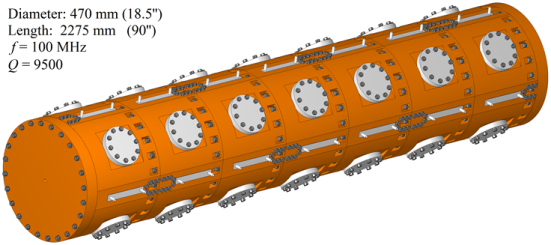 Options for RFQ: 4-vane bolted
Interaction Regions
Designed to satisfy geometric match (elements) and beam dynamics (chromatic compensation)
Crab crossing:  large (50 mrad), avoiding parasitic collisions, optimizing detections
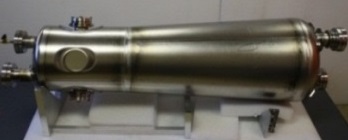 QWR
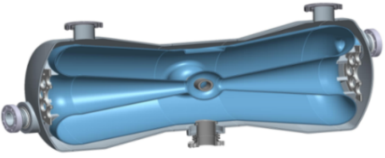 ERL-Circulator Cooler
HWR
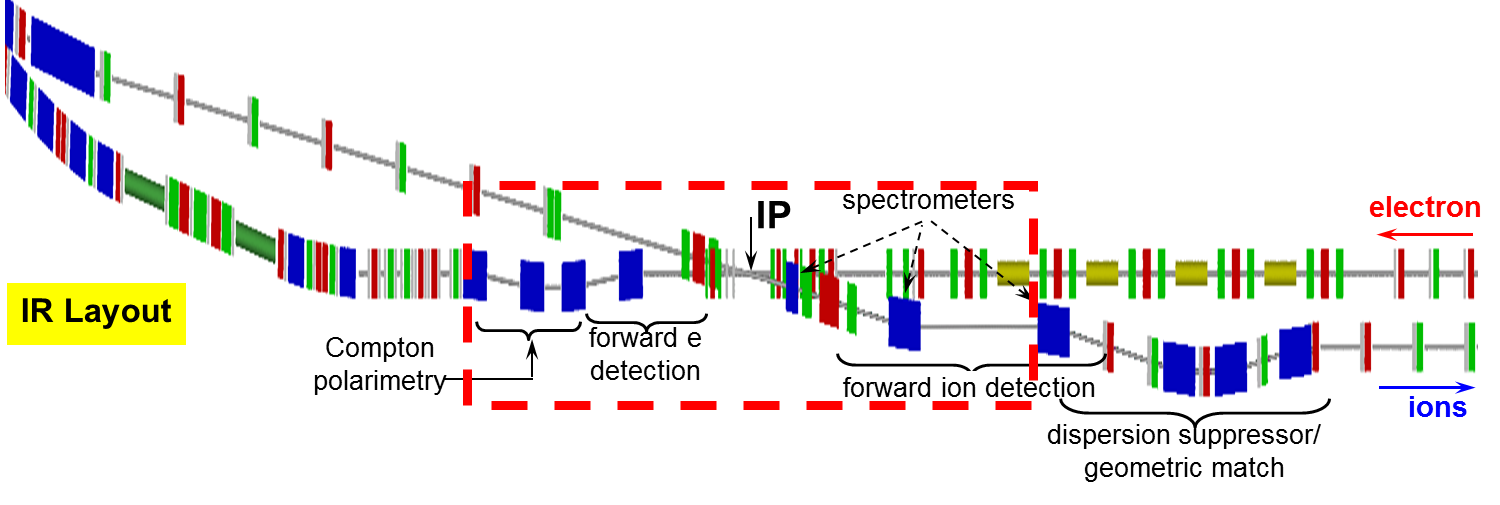 JLEIC  Collaboration:     S. Benson, G. Biallas, A. Bogacz, P. Brindza, A. Camsonne, P. Degtyarenko, E. Daly, Ya. Derbenev, M. Diefenthaler, K. Deitrick, D. Douglas, R. Ent, R. Fair, Y. Furletova, R. Gamage,  D. Gaskell, R. Geng, P. Ghoshal, J. Grames, K. Jorden, J. Guo, F. Hanna, L. Harwood, T. Hiatt,  H. Huang, A. Hutton, C. Hutton, K. Jordan, A. Kimber, D. Kashy, G. Krafft, R. Lessiter, R. Li, F. Lin, M. Mamum, F. Marhauser, R. McKeown, T. Michalski, V. Morozov, E. Nissen, G. Park, H. Park, M. Poelker, T. Powers, R. Rajput-Ghoshal, R. Rimmer, Y. Roblin, T. Satogata, M. Spata, R. Suleiman, A. Sy, C. Tennant, H. Wang, S. Wang, G. Wei, C. Weiss, M. Wiseman, R. Yoshida, H. Zhang, S. Zhang, Y. Zhang, JLab; F. Pilat, ORNL ; Y. Cai, Y. Nosochkov, G. Stupakov, M. Sullivan, C. Tsai, M. Wang, SLAC; M. Blaskiewicz, H. Huang, Y. Luo, Q. Wu, F. Willeke, BNL; J. Qiang, G. Sabbi, LBNL; Z. Conway, S. Manikonda, B. Mustapha, U. Wienands, A. Zholents, ANL; D. Barber, DESY; Y. Hao, P. Ostroumov, A. Plastun, R. York, Michigan State University; S. Abeyratne, B. Erdelyi, Northern Illinois Univ..; Z. Zhao, Duke Univ.; J. Delayen, C. Hyde, S. De Silva, S. Sosa, B. Terzic, Old Dominion Univ.; J. Gerity, T. Mann, P. McIntyre, N. Pogue, A. Sattarov, Texas A&M Univ.; P. Nadel-Turonski, Stony Brook Univ.,; V. Dudnikov, R. Johnson, Muons, Inc.; D. Abell, D. Bruhwiler, Radiasoft; G. Bell, J. Cary, I. Pogorelov, Tech-X Corp..; A. Kondratenko, M. Kondratenko, Sci. & Tech. Laboratory Zaryad, Russia; Yu. Filatov, Moscow Institute of Physics and Technology, Russia; Y. Huang, X. Ma, L. Mao, Y. Yuan, H. Zhao, H.W. Zha, IMP, China; S. Ahmed, K. Beard, A. Castilla, Y. Chao, P. Chevtsov, L. Merminga, H. Sayed, B. Yunn, Gone but not forgotten
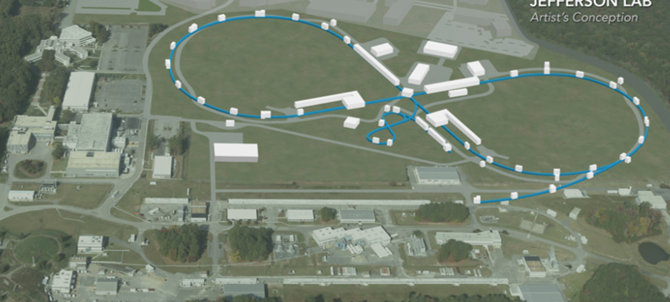 * Work supported by U.S. DOE Contract No. DE-AC05-06OR23177.